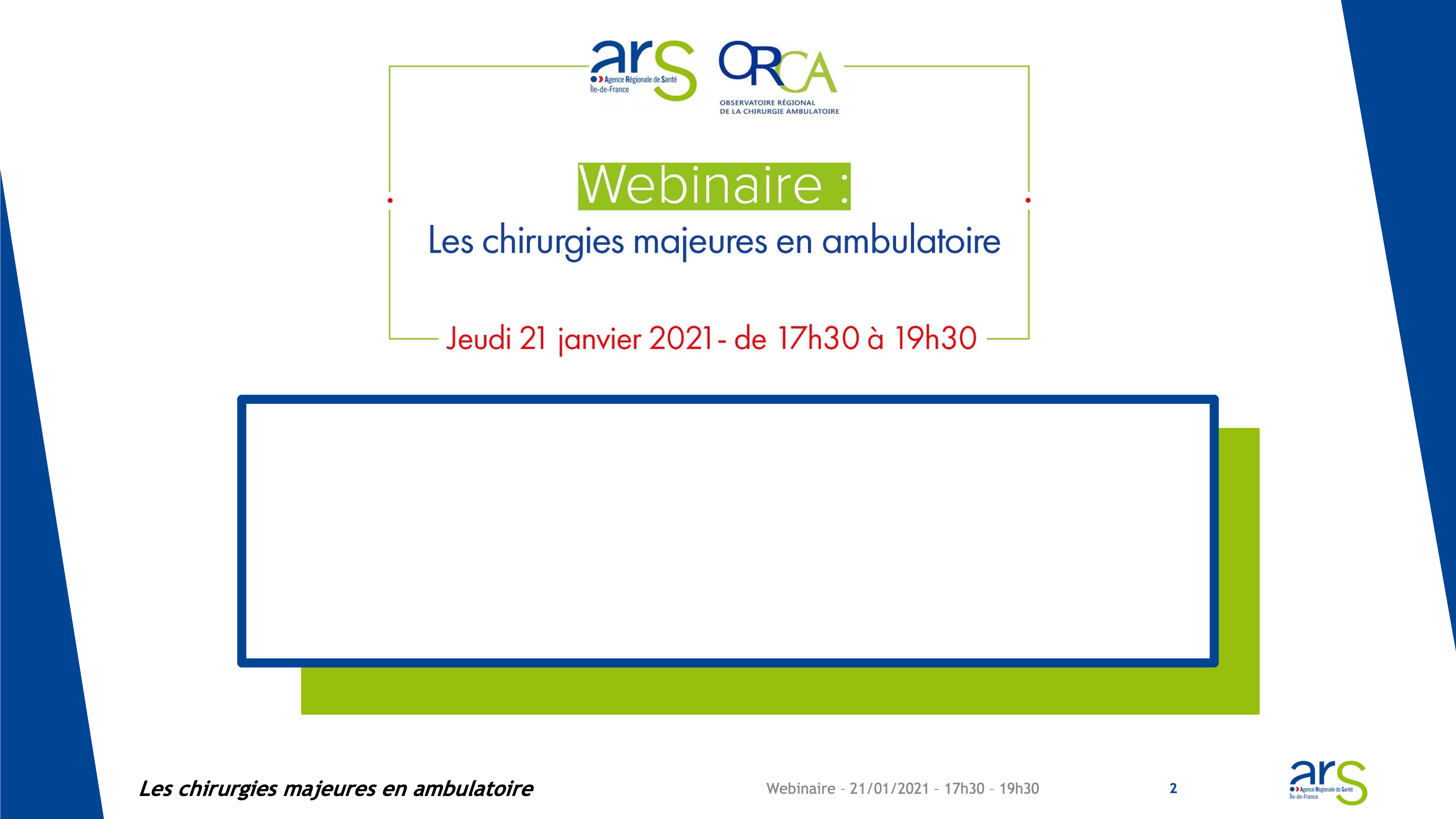 HYSTERECTOMIES EN AMBULATOIRE
V. VILLEFRANQUE  C.L.B. HOUNDEFO 
CH EAUBONNE
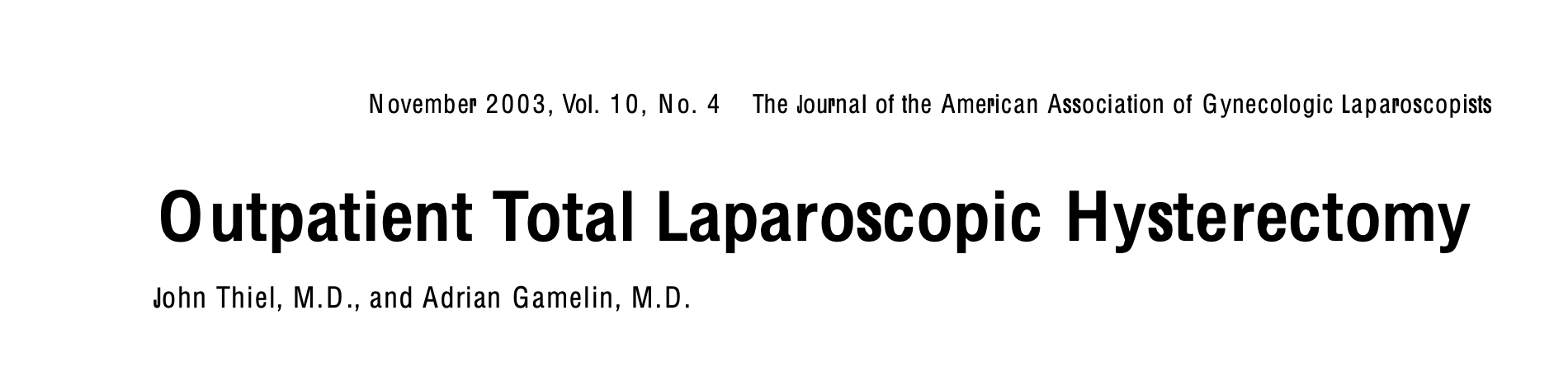 Pas si récent :
2003
66 PATIENTES CANADA HYSTERECTOMIE COELIO
Hystérectomie vaginale et one day surgery (H. Clavé,  H. Baar, P. Niccolaï)
La Lettre du Gynécologue (2007 ; 326 : 28-31)
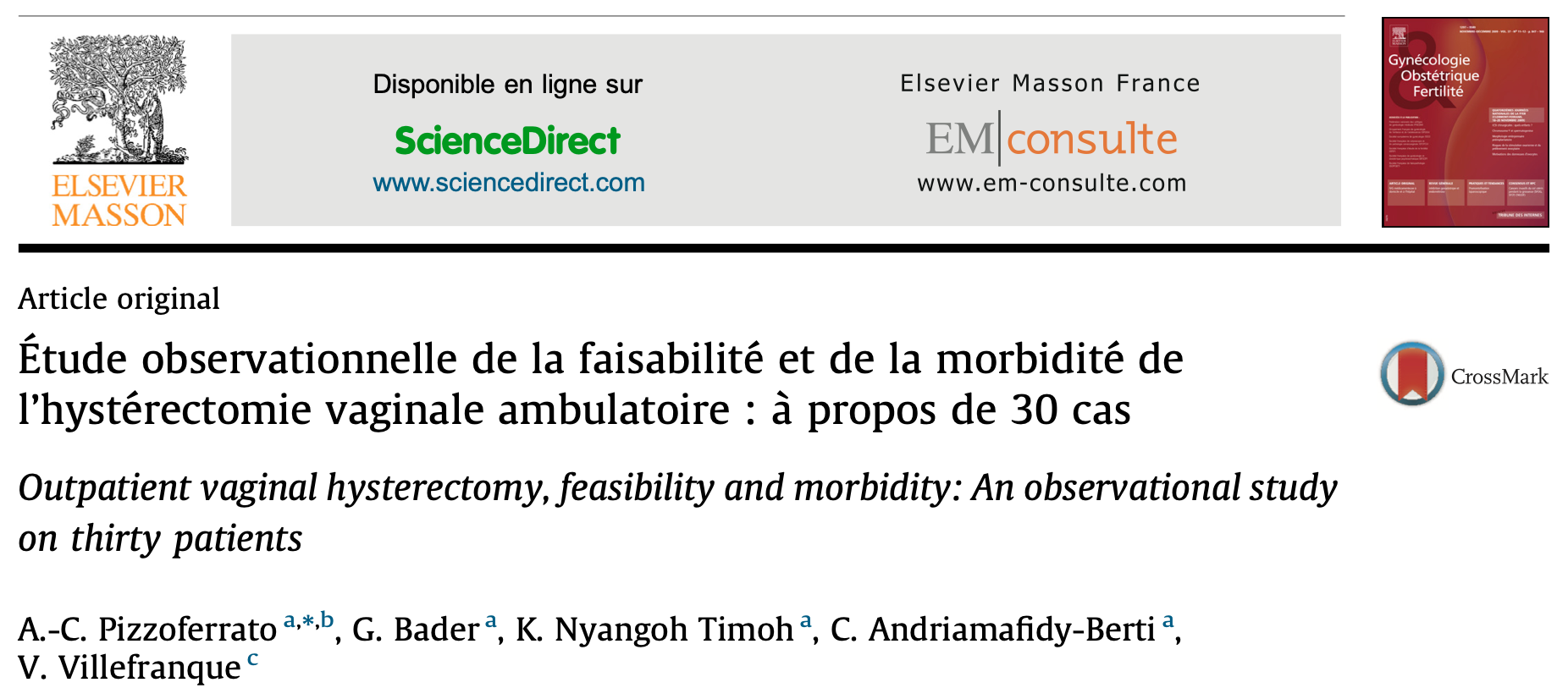 PROBLEME DE TARIFICATION
2011
Hystérectomies en  ambulatoire
Hystérectomies en  ambulatoire
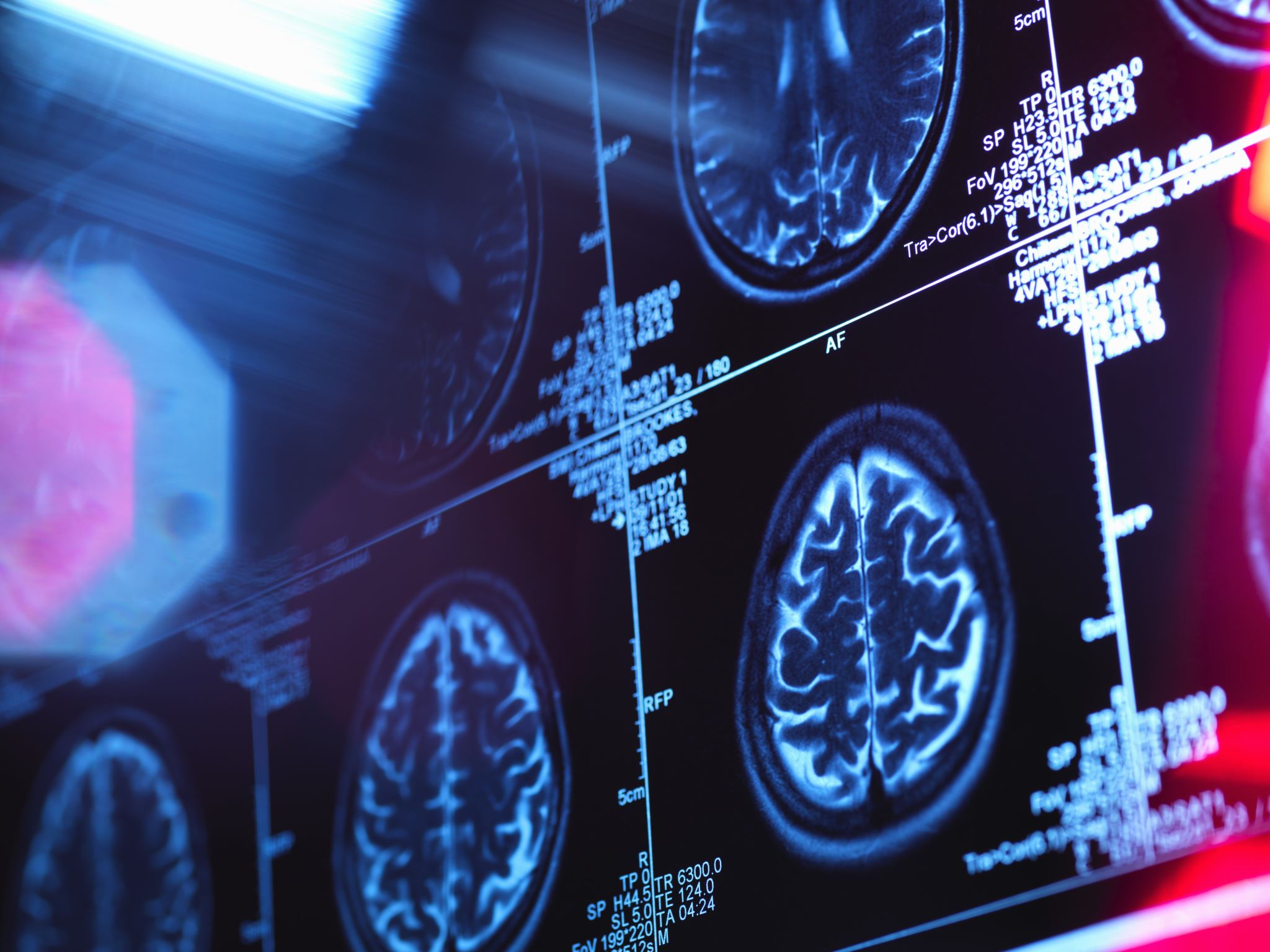 2020

pour pathologie bénigne  5%
pour pathologie maligne  1,8%

Durée moyenne de séjour:

2020     2,87 j 
2010.     5,23 j
ATIH) 2020
524 Hystérectomies  dont 147 Hystérectomies en ambulatoire(2016-2020)
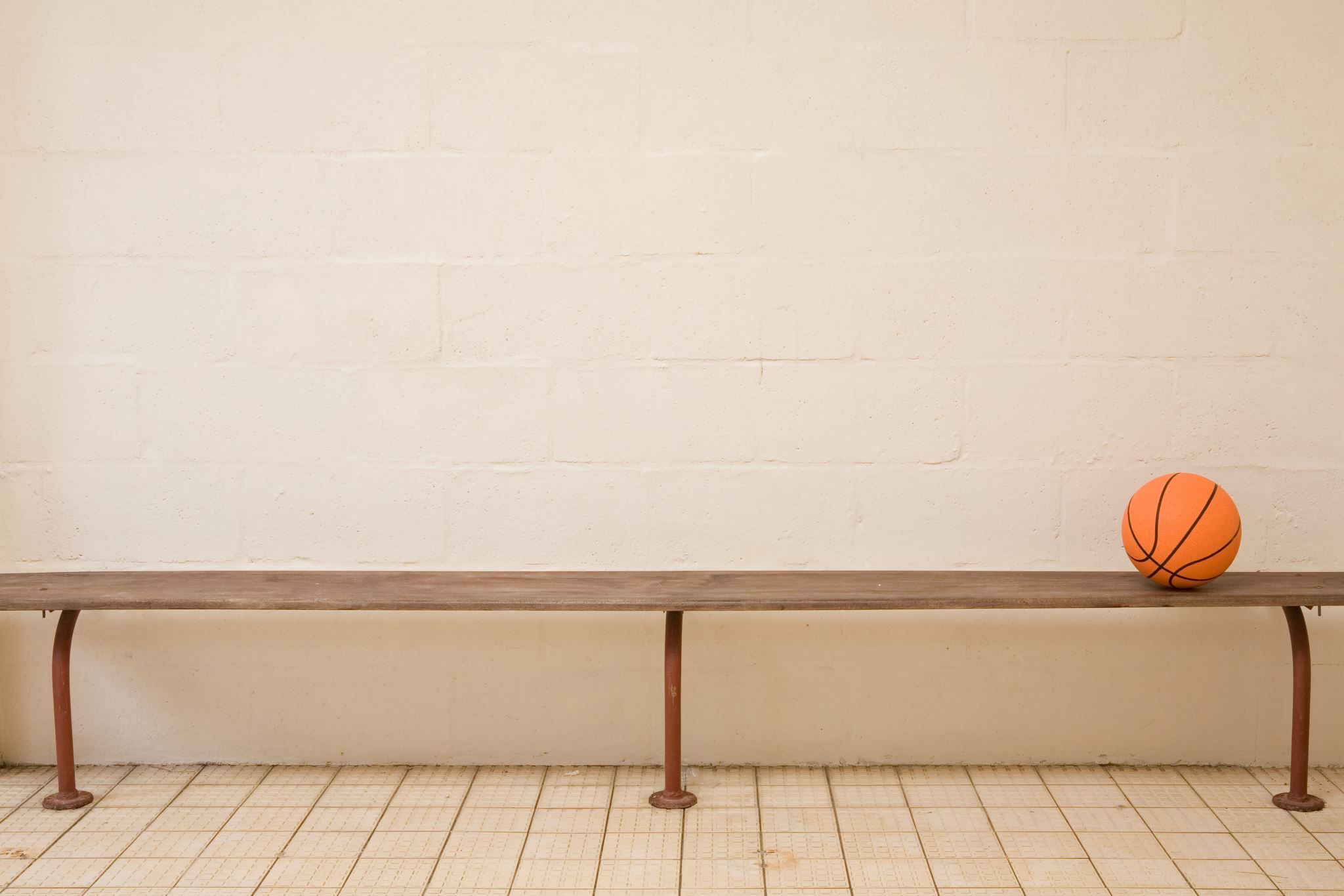 Notre pratique
Premières hystérectomies ambulatoires en 2011
Possible par l’accroissement des techniques mini-invasives : coelioscopique ou vaginale
Proposée ou envisagée systématiquement
Gestes associés divers : annexectomie, promontofixation, omentectomie
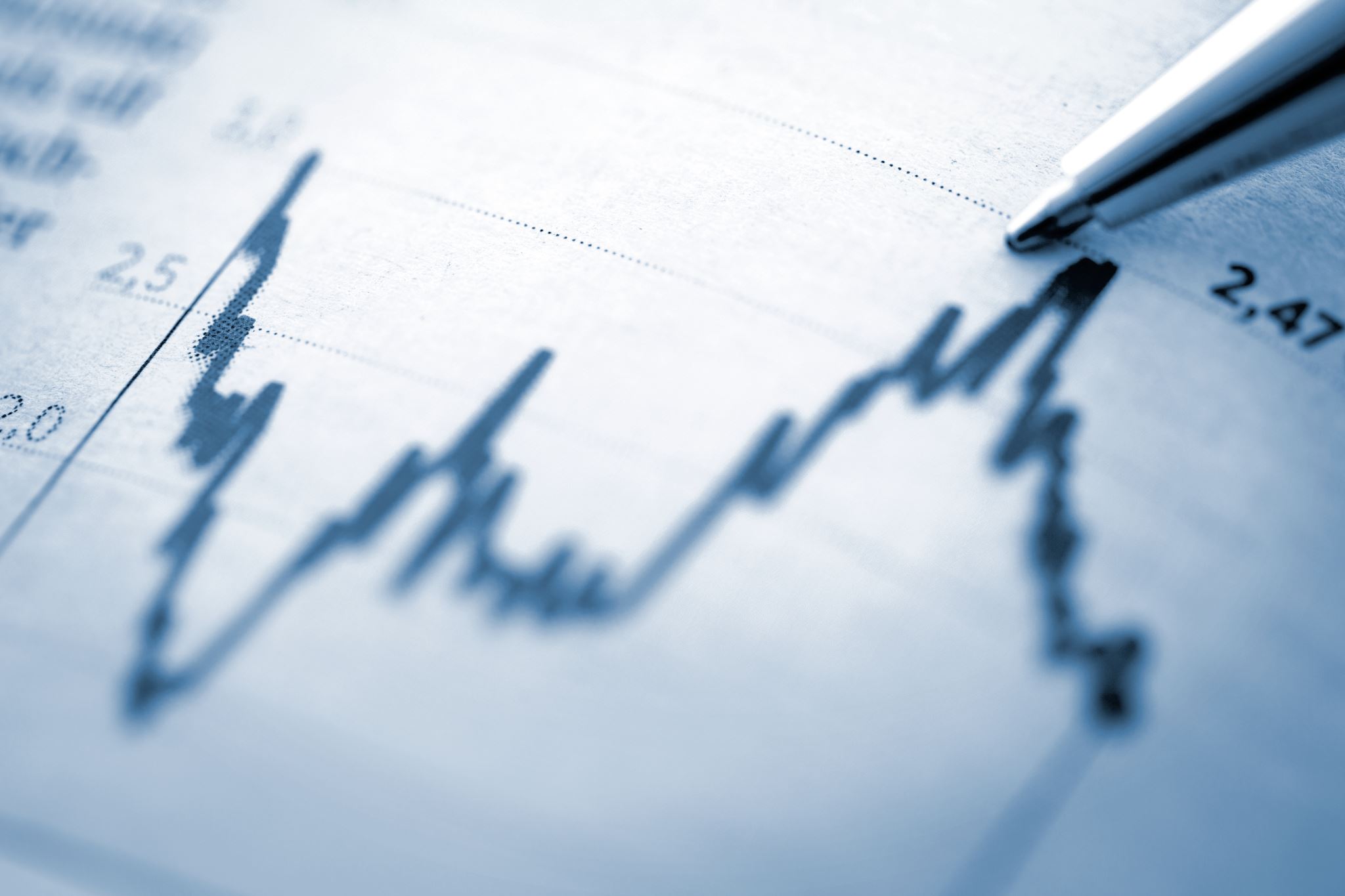 Le chirurgien
Facteurs limitants
Facteurs limitants
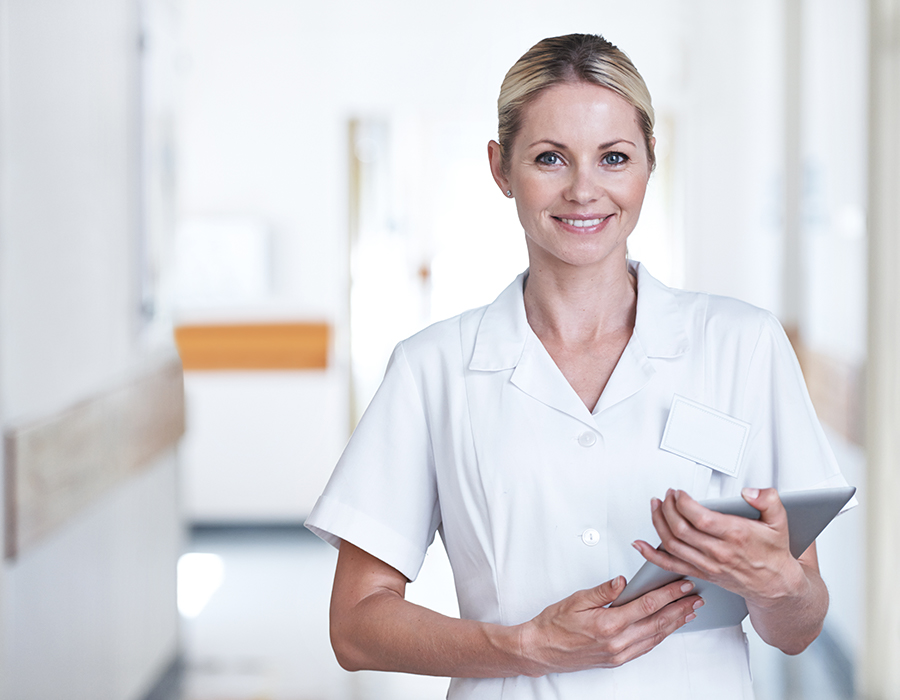 Environnement : 
Distance domicile hôpital
Accompagnant
Personne vivant seule

La patiente :
Comorbidités
ATCD chirurgicaux
Degré de compréhension
Importance de l’infirmière 
de coordination
LA CHIRURGIE
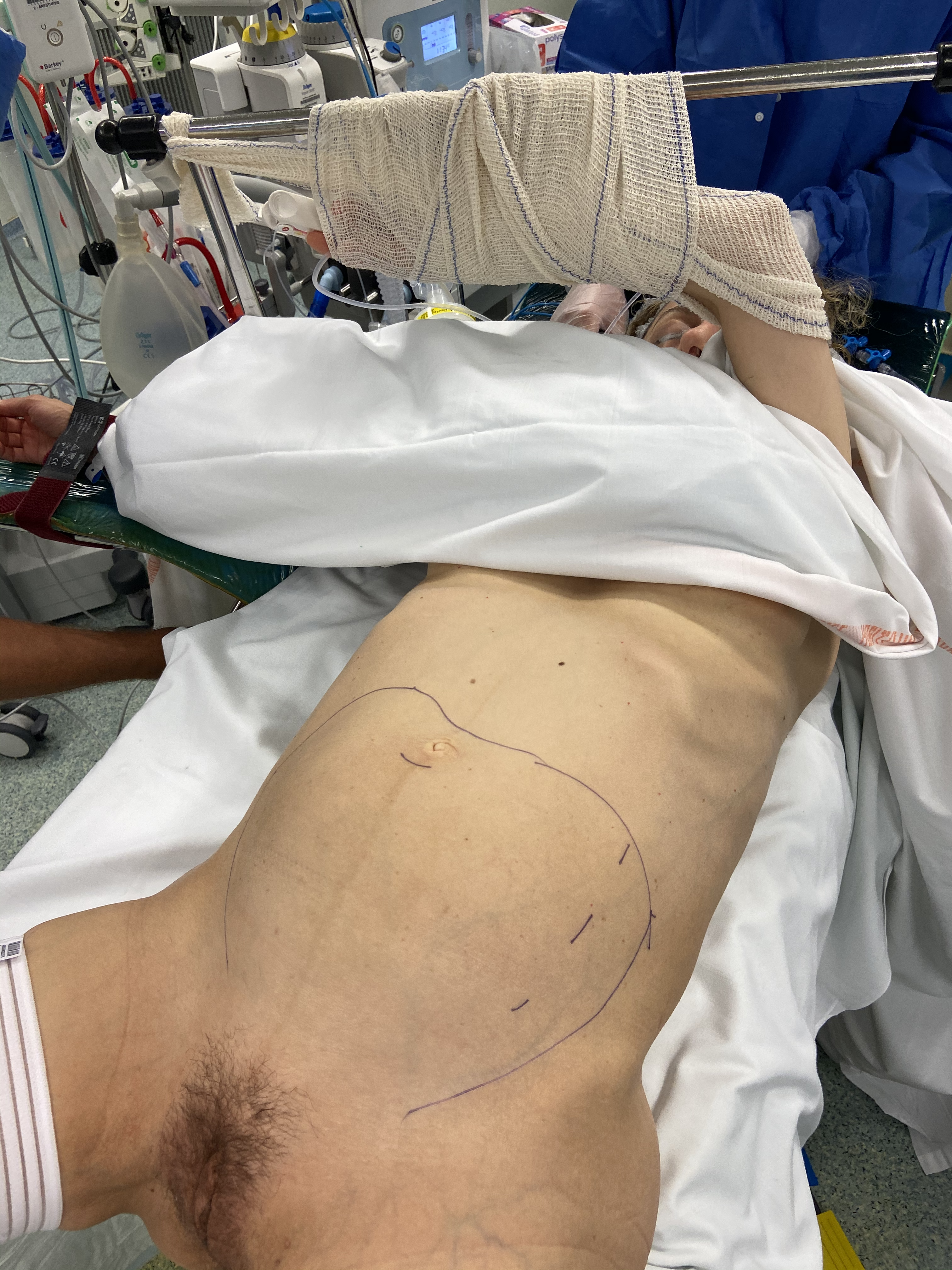 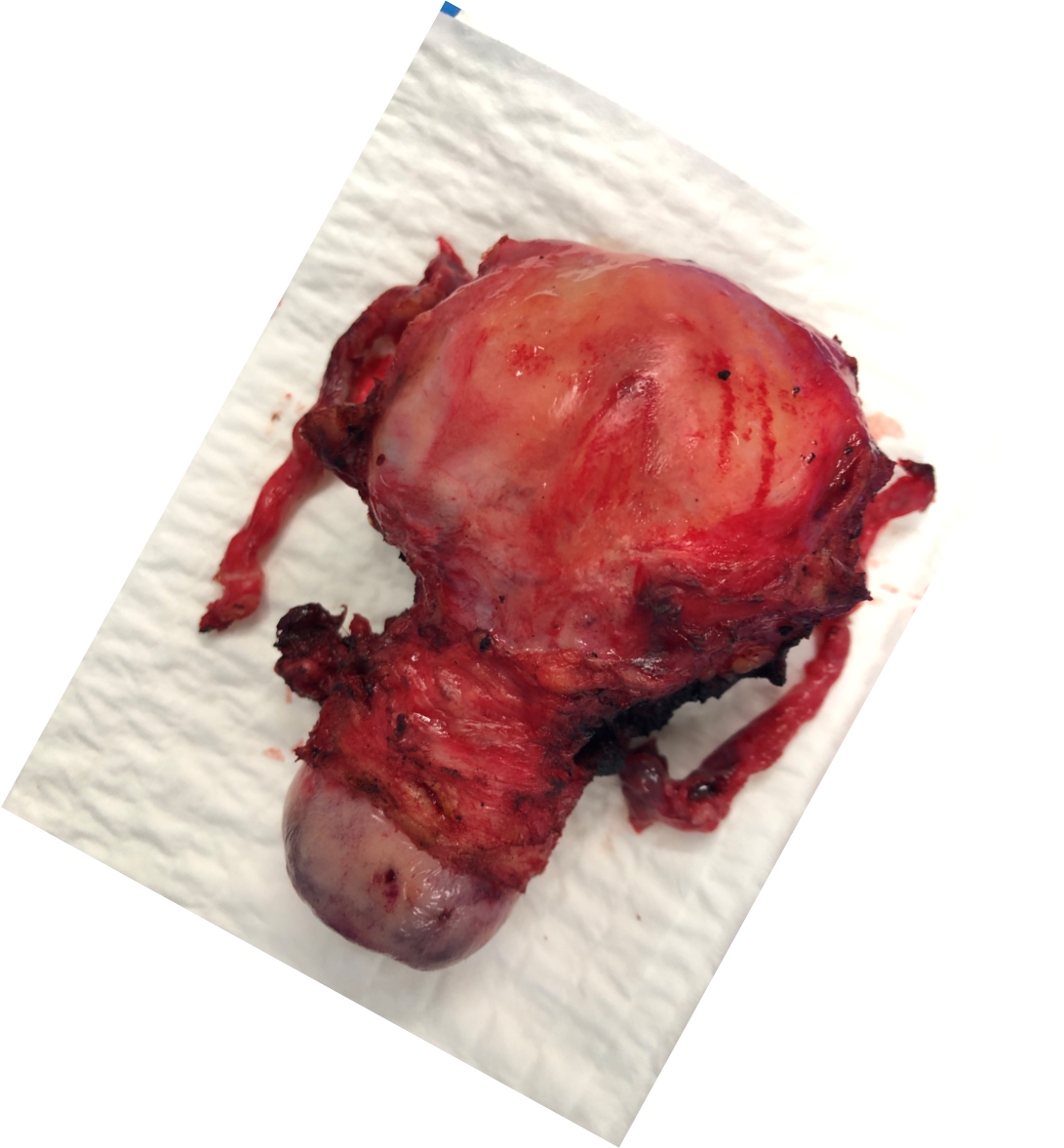 Evaluer : 
la difficulté technique
La durée intervention





Position dans le programme
La chirurgie : principes
Limiter l’agression chirurgicale
Traiter la douleur
Favoriser la reprise rapide d’une vie normale
Arrêter les soins inutiles et/ou  contre-productifs.
LA CHIRURGIE
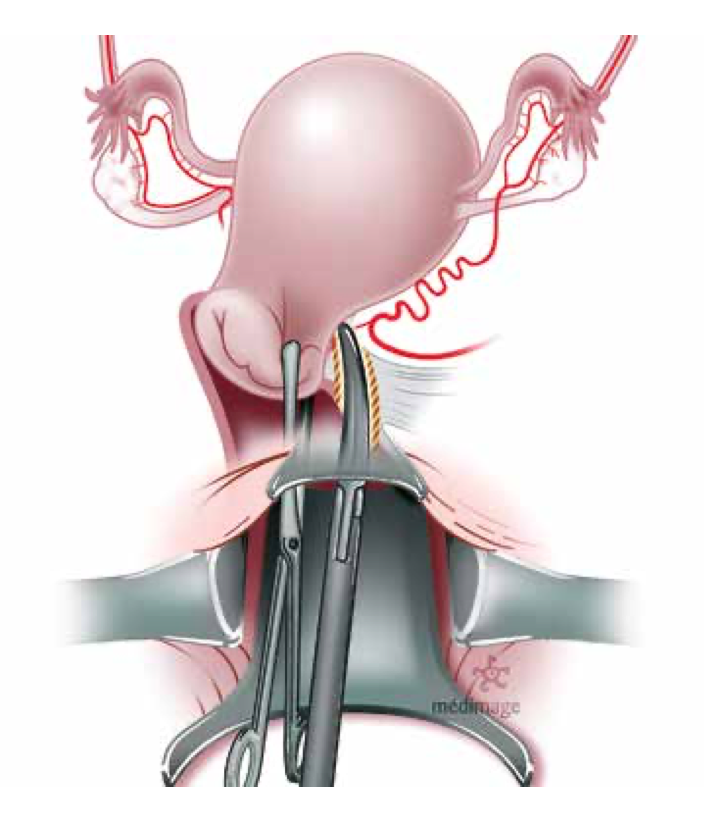 Mini-invasive : Coelioscopie ou vaginale
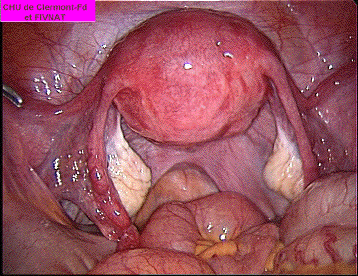 Limiter l’agression
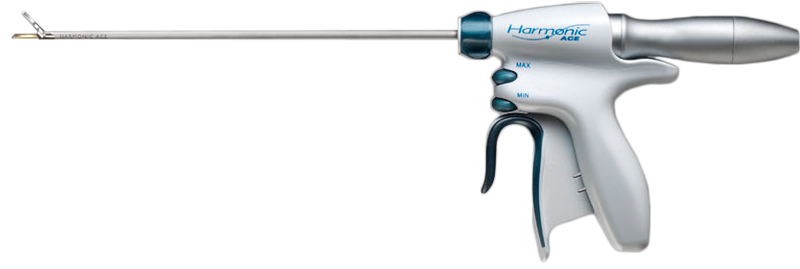 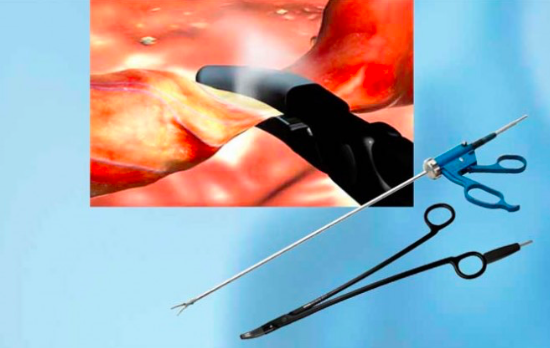 Energies avancées
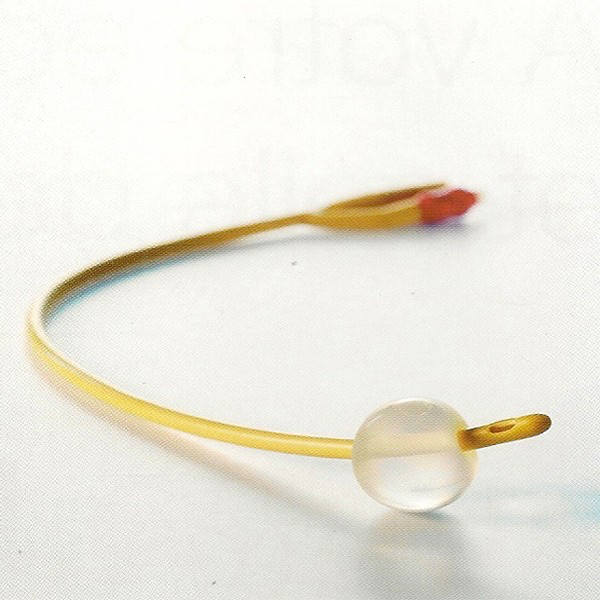 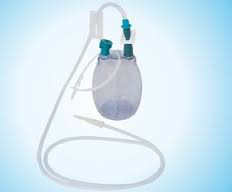 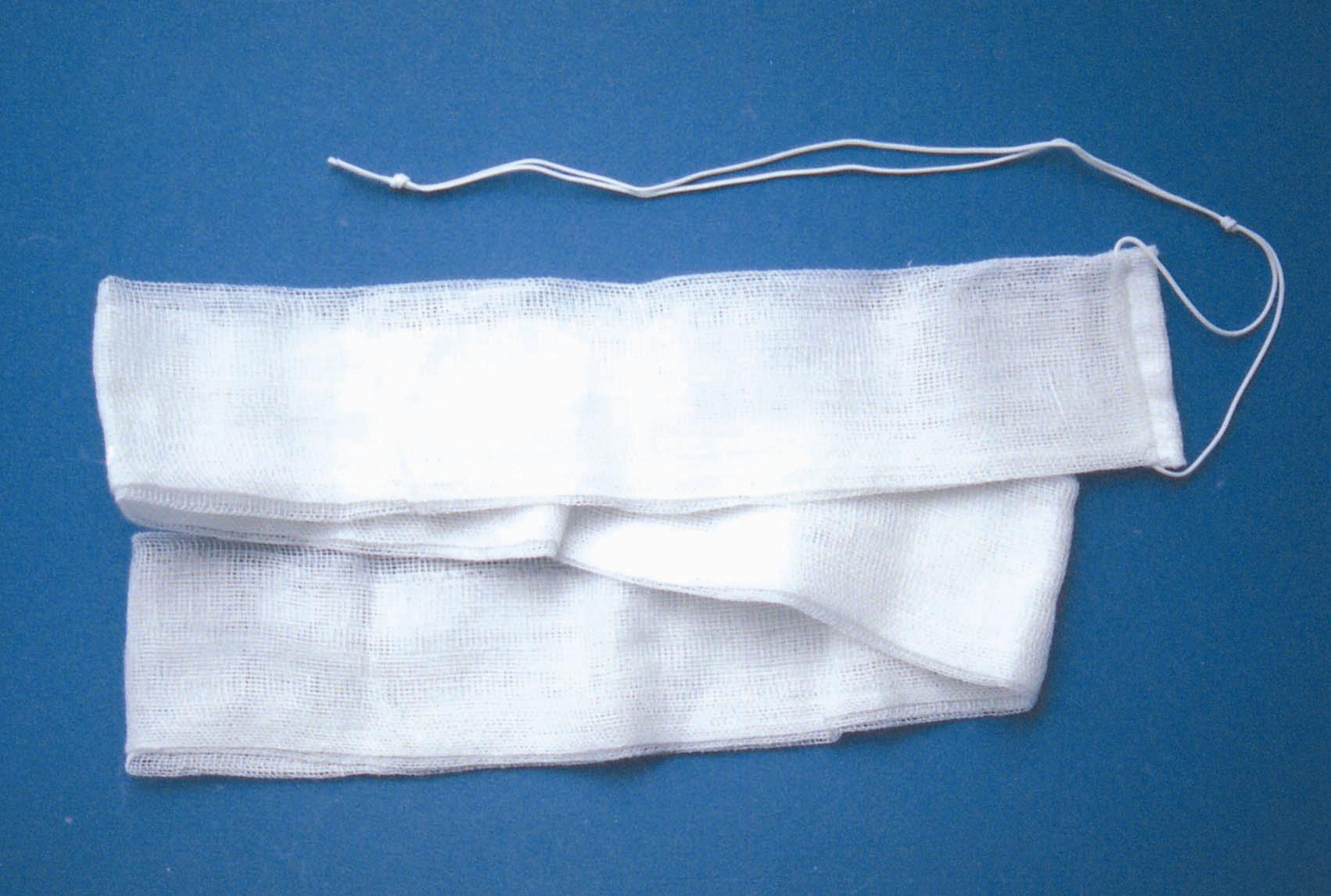 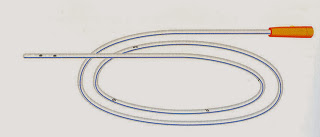 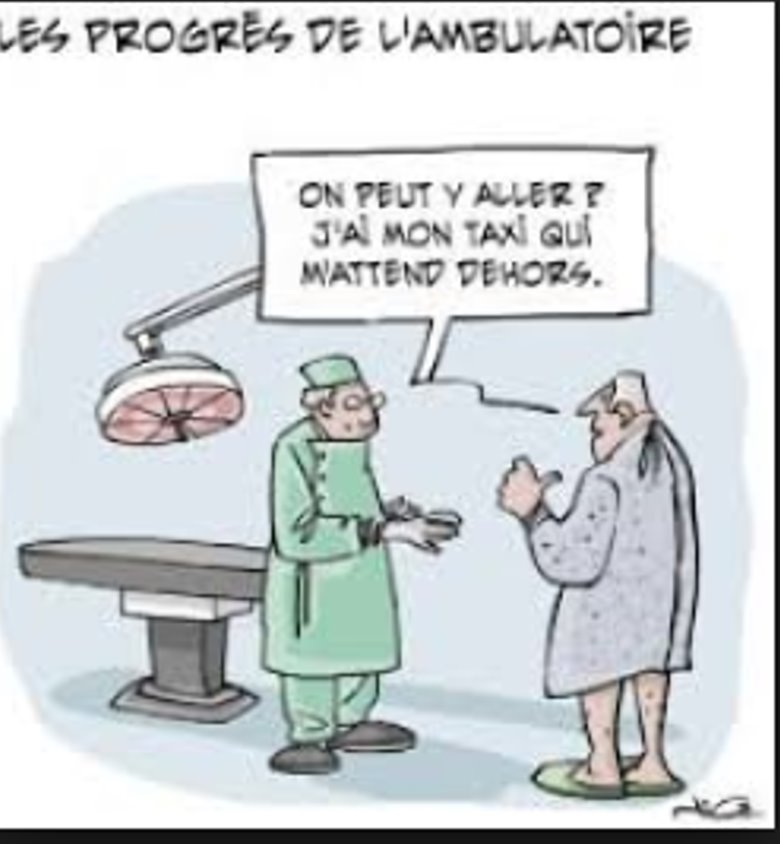 Avant le bloc opératoire
Ordonnances de sortie données à la visite pré-op.​
Hospitalisation le jour même.​
Horaire en fonction de l’heure d’intervention.​
Intervention le matin. ​
A jeun 6h, boissons claires 2h.
Avant le bloc opératoire
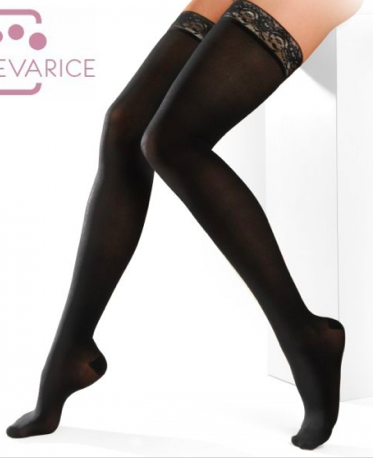 Antalgiques per os en pré op (AINS, Paracetamol). ​

Pas de premedication qui endort

Miction avant de partir au bloc.​

Chaussettes de contention.​

Anesthésie adaptée ( multimodale, prévention nausées vomissements)
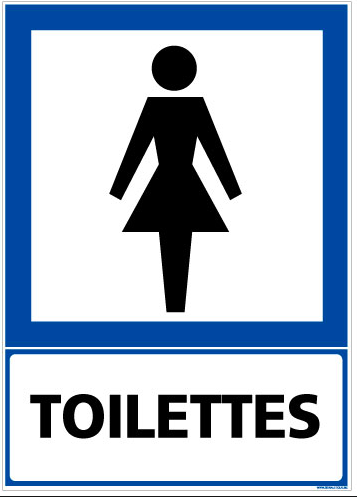 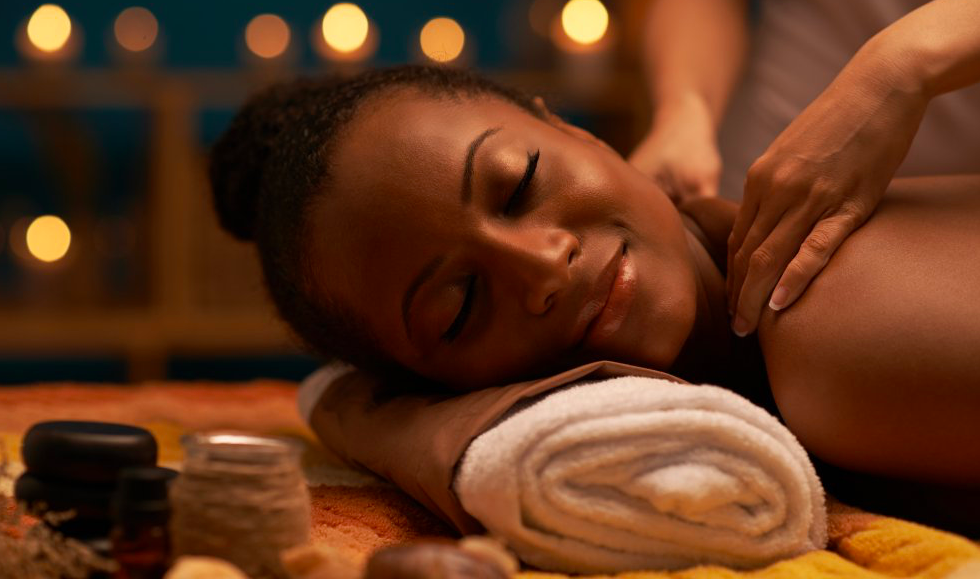 Réduire le stress : Bienveillance
Entrée debout au bloc, 
Respect de l’individu (nudité) 
Réchauffement
Musique
Traiter la douleur
Anti inflammatoires
Paracetamol
XXXXXX
Morphine
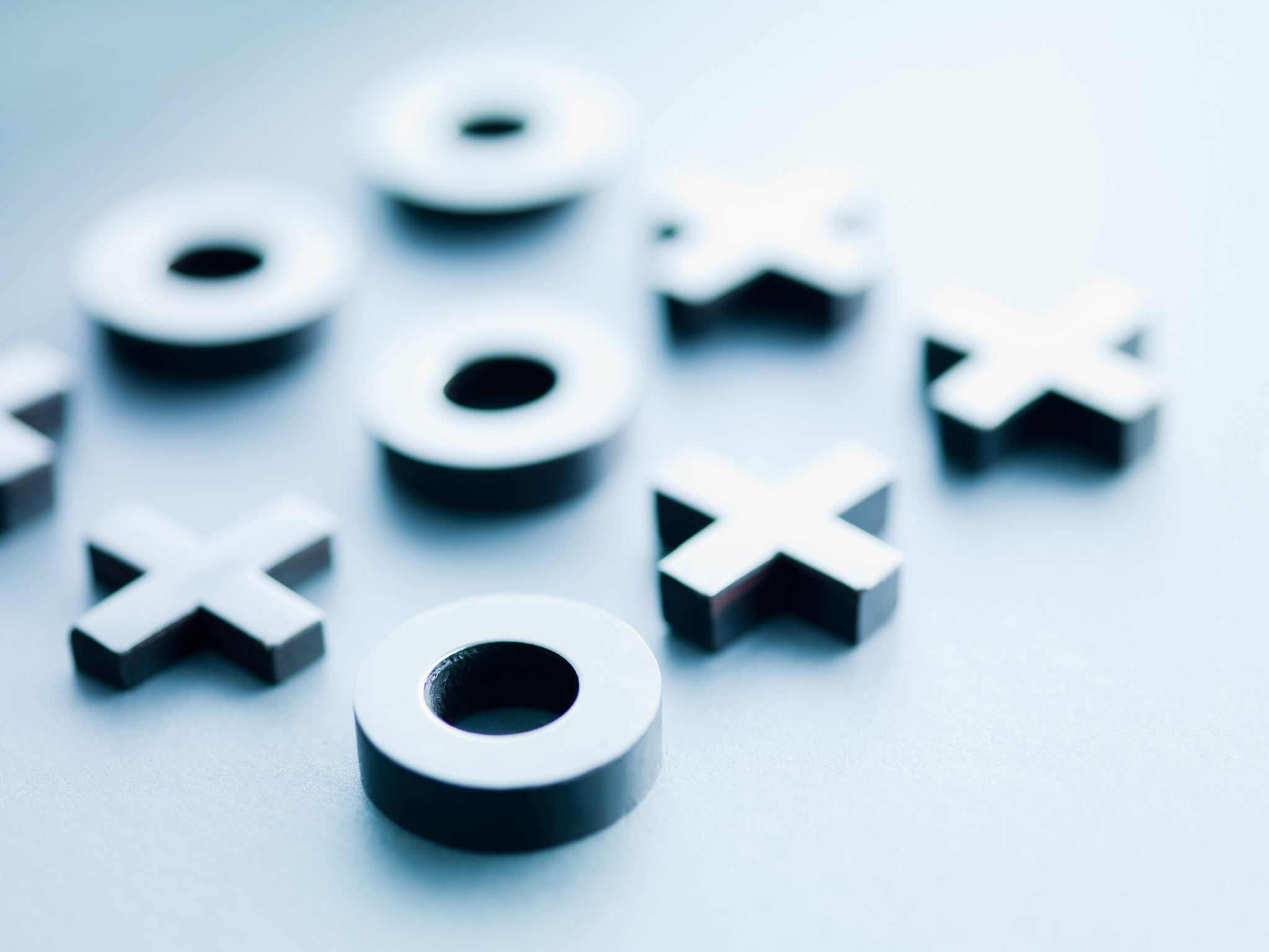 Antalgiques
Pré-opératoire per os :
Paracétamol * 1 g, ketoprofène * 100 mg,
 
Per-opératoire :
Idem si pas donné en pré-op

Post-opératoire per os:
Paracétamol * 1 g, ketoprofène * 100 mg,

Morphiniques et antiémétiques en secours si besoin
Post-opératoire
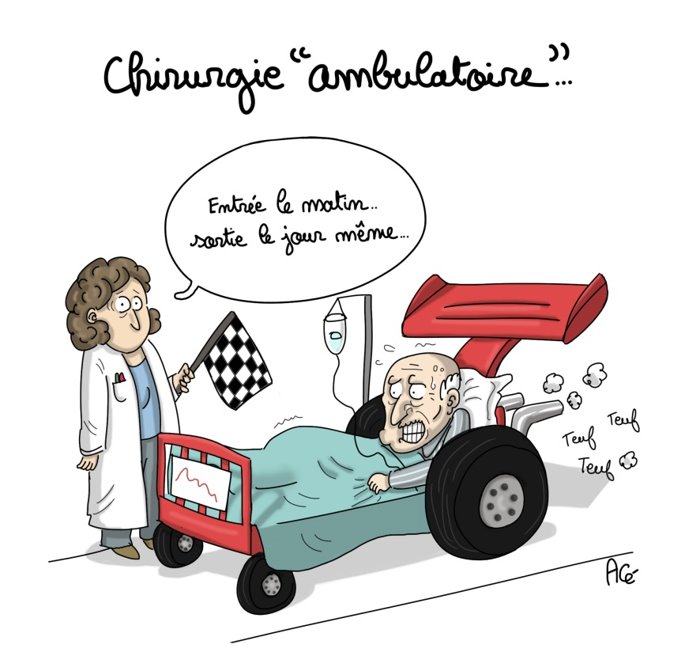 Favoriser la reprise rapide d’une vie normale
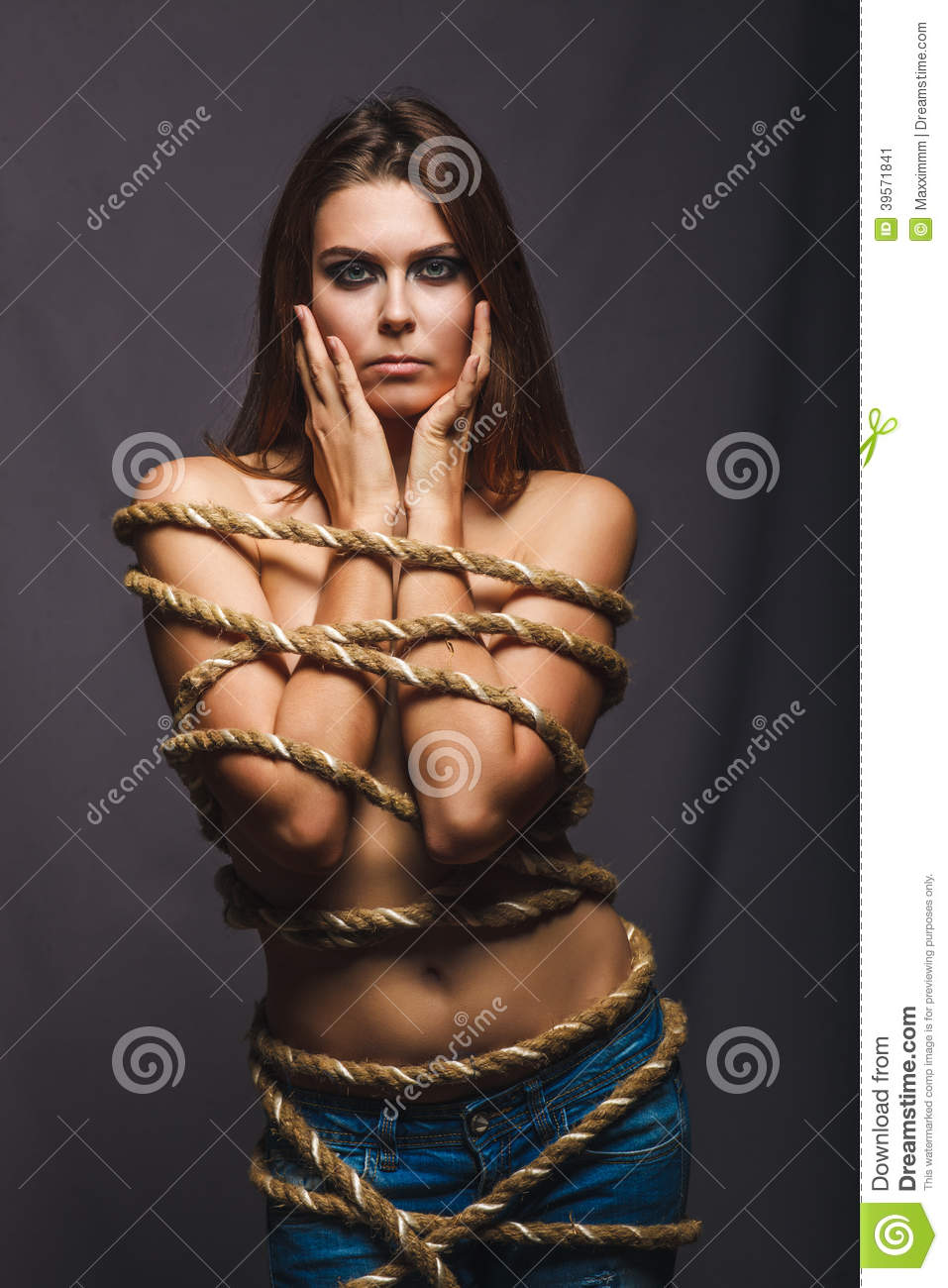 Rien ne retient la patiente au lit
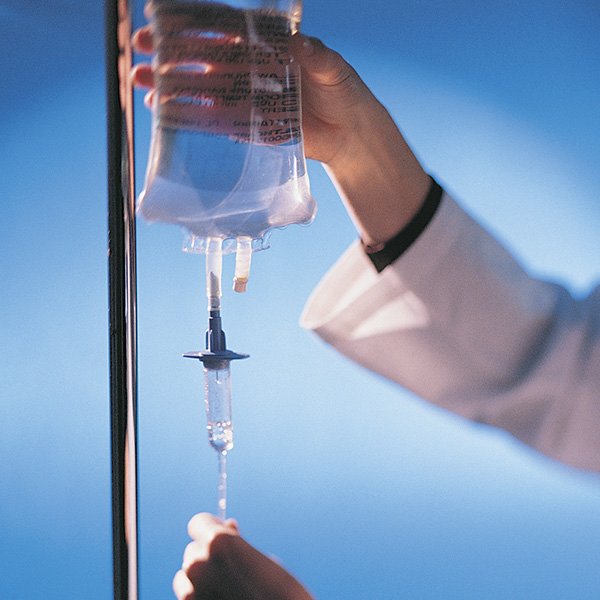 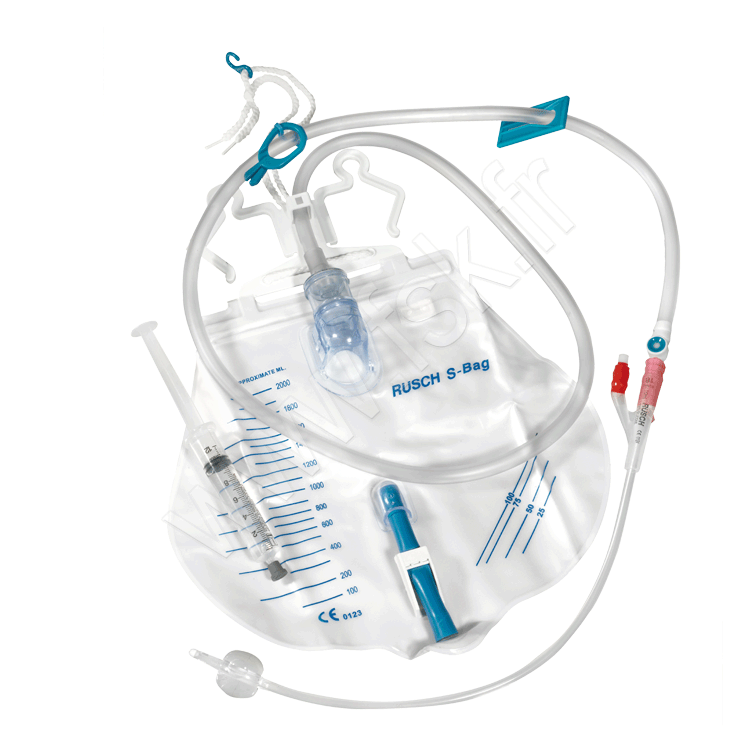 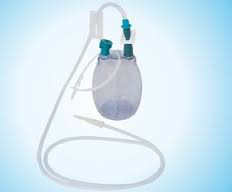 Reprise de l’alimentation
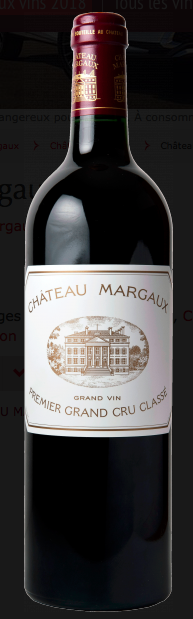 Boissons autorisées 2-4 heures après la sortie du bloc

Alimentation après le retour en unité d’hospitalisation

1er repas « léger»: potage / laitage / compote - environ 4 heures après la chirurgie
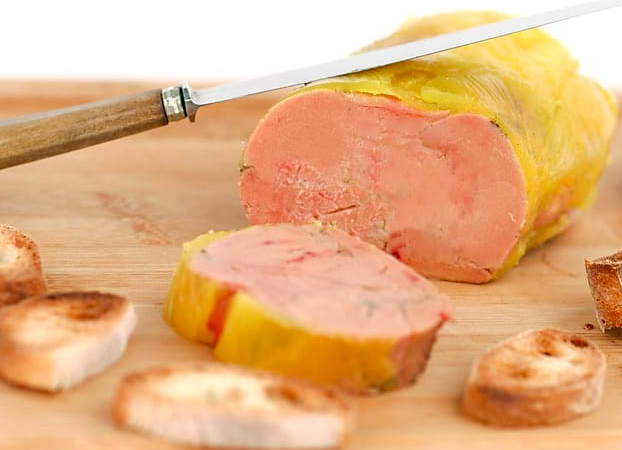 Les échecs
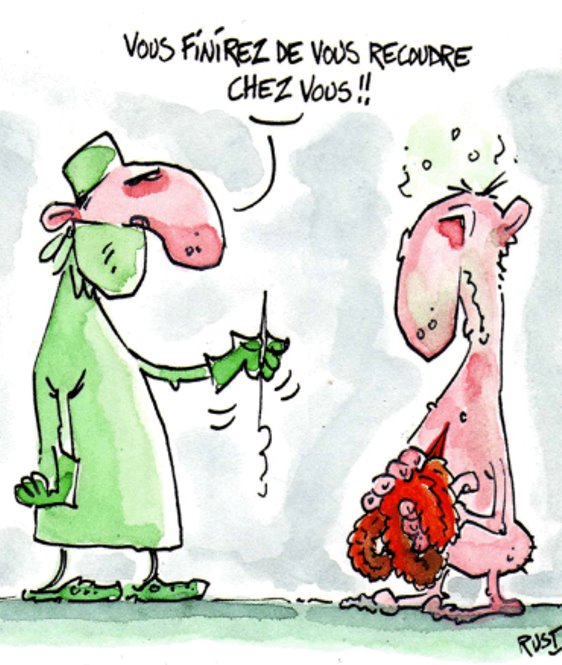 La mauvaise préparation 
(conditions de sortie)
La difficulté opératoire
La mauvaise programmation
(fin de programme)
Peut on faire mieux?
​Etats-Unis
taux d’hysté́rectomies en ambulatoire 57,5% en 2014. 
50% de femmes hystérectomisées à 50 ans 
 16 % en France​
Notre série  depuis 10 ans 34% en pathologie bénigne 16% en pathologie maligne
Développer la chirurgie ambulatoire en gynécologie
Privilégier les traitements conservateurs qui permettent d’éviter l’hystérectomie
Hysteroscopie opératoire (> 95% d’ambulatoire)
Thermocoagulation endométriale(> 95% d’ambulatoire)
Mais l’hystéroscopie n’est pas considéré comme de la chirurgie et donc non comptabilisé comme chirurgie ambulatoire ( plus de 10% des séjours de chirurgie gynécologique)…
Place de la chirurgie in office grandissante à encadrer
Développer la chirurgie ambulatoire en gynécologie
Echographie et hystéroscopie en consultation :un diagnostic précis un traitement ciblé
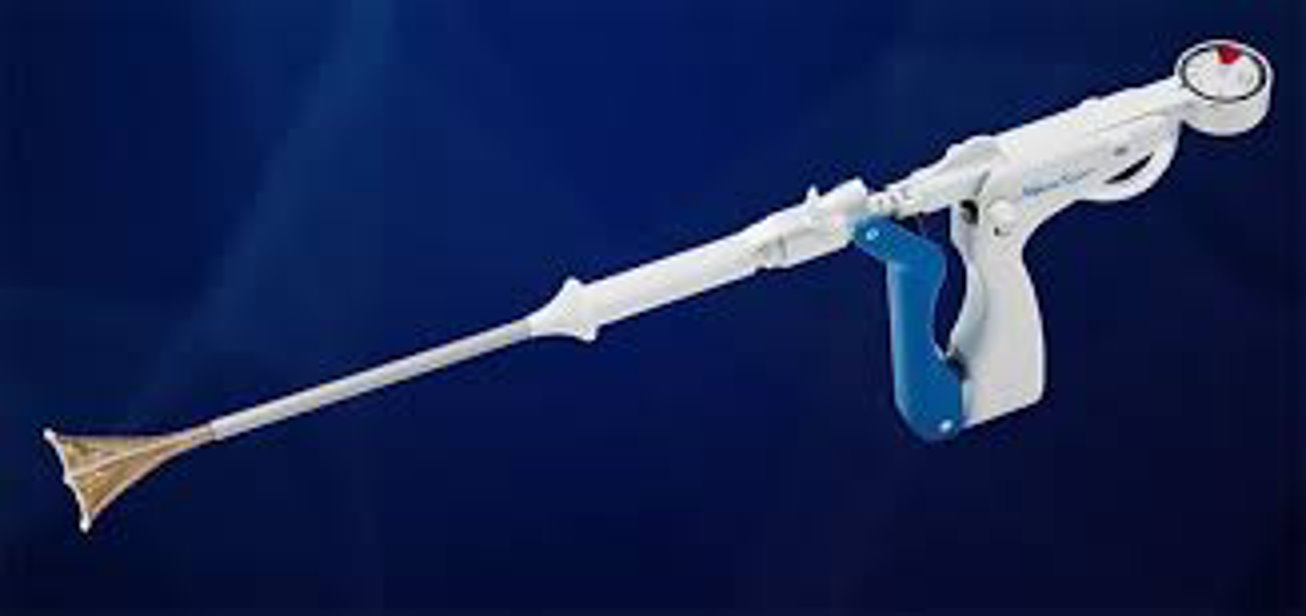 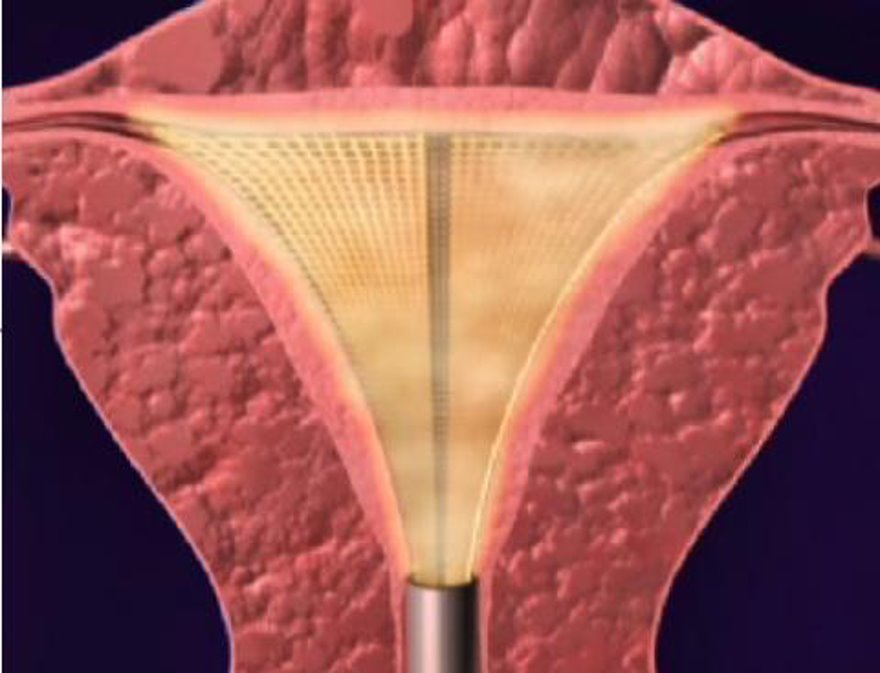 Le paradoxe pour les hystérectomies
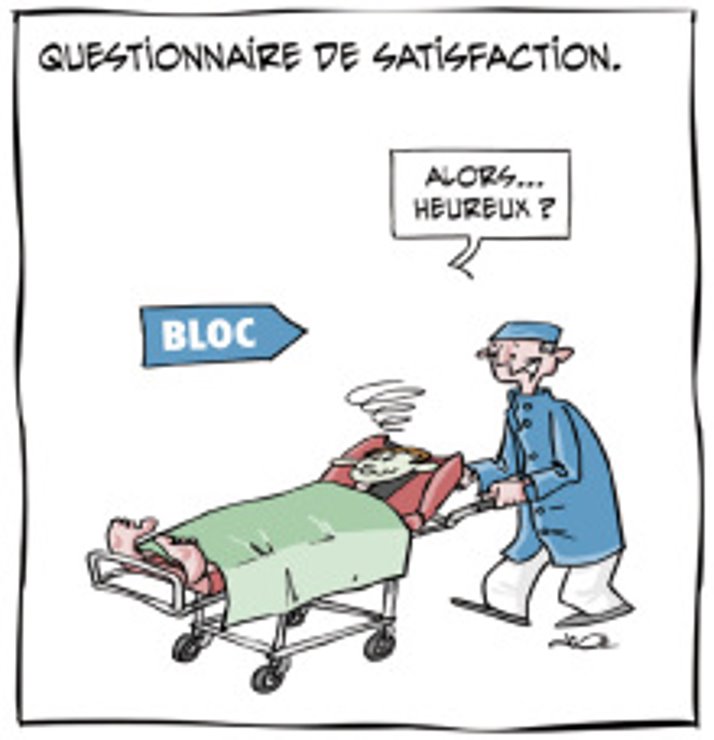 Plus de chirurgie ambulatoire 
= 
Plus de traitements conservateurs
=
Hystérectomies sur des utérus plus volumineux donc plus difficile à gérer en ambulatoire
Conclusion
L’hystérectomie est accessible à la chirurgie ambulatoire
Elle se développe de manière constante
Elle répond à une demande des patientes
Elle est associée à un haut niveau de satisfaction
Nécessite l’utilisation de techniques mini-invasives (cœlioscopie, voie vaginale)
Mêmes impératifs que toute les prises en charge ambulatoires.